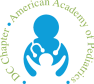 Join DCAAP Today!

As an American Academy of Pediatrics, DC Chapter member, you have the opportunity to: 
 Participate in chapter committees and projects in many areas of interest, including:
Adolescent Health, 
Advocacy,
Breastfeeding, 
Early Career Development,
Fetus and Newborn, 
Immigrant Health, and 
Introducing: Climate Change and Health, Building Community Resilience and more! 

 FREE! Network with fellow pediatricians at in-person chapter educational meetings and dinner events - free to members! 

 Develop your advocacy portfolio by representing DCAAP on city-wide committees, councils, and coalitions and testifying at DC Council hearings and government meetings. 

 Join us at our next board meeting - open to anyone (members and non-members) to learn about chapter activities - January 11th, 5:30-8 PM @ Children’s National Hospital

 To join, visit our website: 


·
Scan for more info:
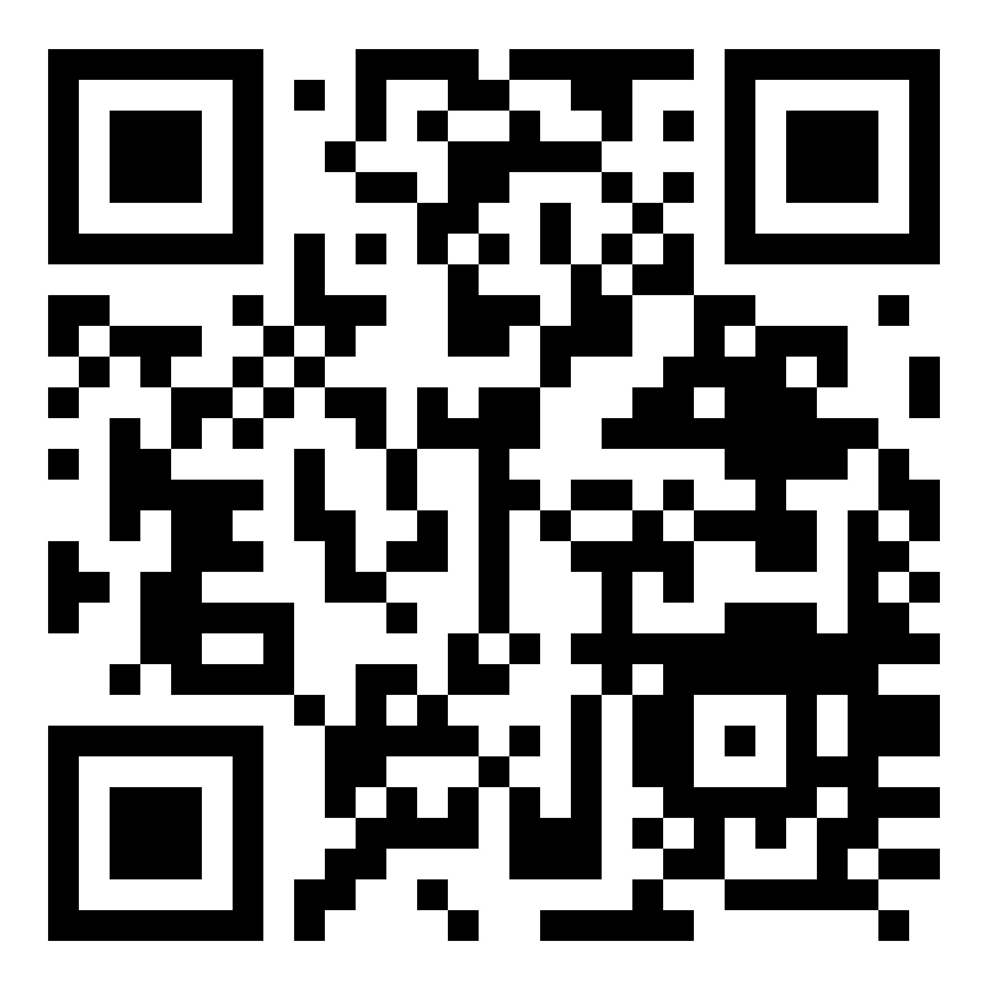 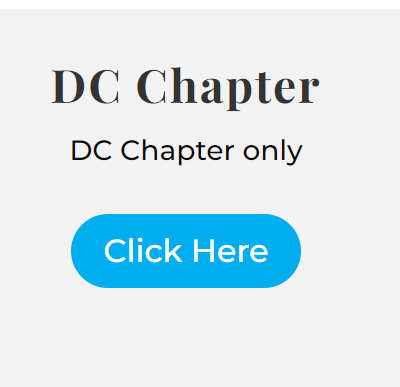 You do NOT need to be a national AAP member!
DCAAP Fellow, Associate, Candidate, Affiliate: $150 
Residents $15 and Medical Students: $0